Положительные и отрицательные числа
6 класс
Числа
Натуральные 
Число ноль
Обыкновенные дроби
Десятичные дроби
Число «пи»
Положительные и отрицательные числа
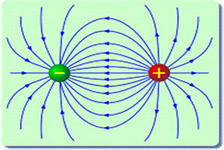 Электрические заряды
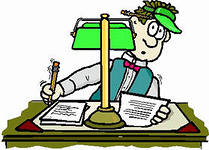 Приход - расход
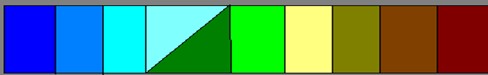 Горная вершина – глубина моря
-4000
4000
Положительные и отрицательные числа
Близорукость (-), дальнозоркость (+)




		Баланс на телефоне	







		 Термометр
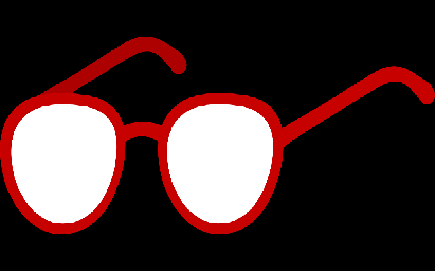 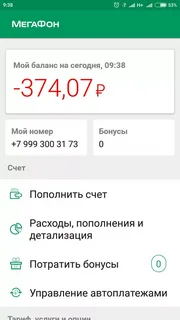 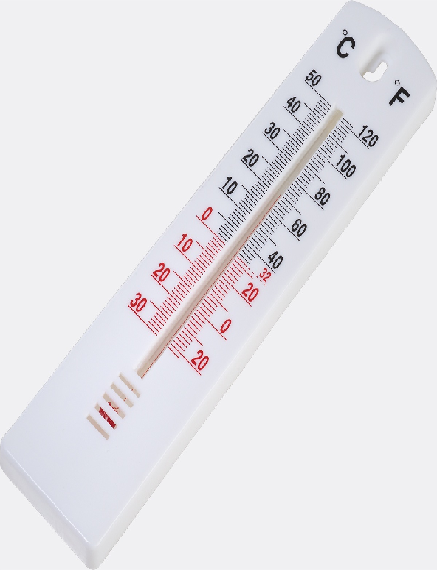 Запишите показания термометра.
а)
б)
в)
г)
д)
20
20
20
20
10
10
10
10
10
0
0
0
0
0
10
10
10
10
10
20
20
20
0
+12
–10
+6
–7
4
Температура  воздуха  увеличилась,
столбик термометра…
3
2
…
поднимается
1
0
-1
-2
-3
-4
-5
-6
4
Температура  воздуха  уменьшилась,
столбик термометра…
3
2
…
падает.
1
0
-1
-2
-3
-4
-5
-6
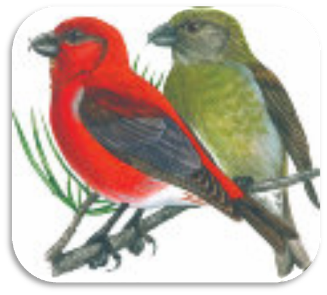 Задача 1 

 Птица клест-еловик несет яйца и 
высиживает птенцов зимой. Даже при температуре воздуха – 350С в гнезде температура не ниже 140С. На сколько температура в гнезде выше температуры воздуха?
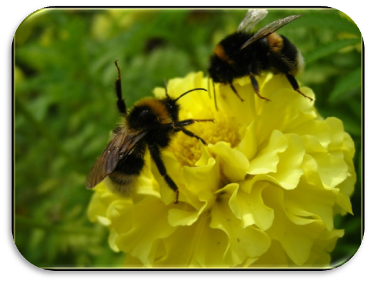 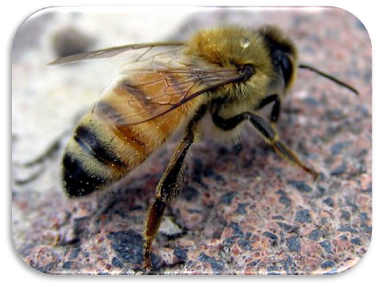 Задача 2

Шмели выдерживают температуру до     - 7,80С, пчелы – выше этой на 1,40С. Какую температуру выдерживают пчелы?